Bentornati a scuola
A.S. 2020-21
La crisi
La crisi è la più grande benedizione 
per le persone e le nazioni.
La creatività nasce dall’angoscia 
come il giorno nasce dalla notte oscura. 
È nella crisi che nascono l’inventiva, 
le scoperte e le grandi strategie.
Le soluzioni
Chi attribuisce alla crisi i suoi fallimenti e difficoltà,
fa violenza al suo stesso talento 
e dà più valore ai problemi che alle soluzioni. 
La vera crisi è l’incompetenza.
Le sfide
Senza crisi non ci sono sfide, 
senza sfide la vita è una routine, una lenta
agonia. 
Nella crisi emerge il meglio di ognuno.
Lottiamo insieme
Finiamola una volta per tutte 
con l’unica crisi pericolosa, 
che è la tragedia 
di non voler lottare per superarla.
Lettera sulla crisi
A. Einstein, 1929
Buon anno scolastico!
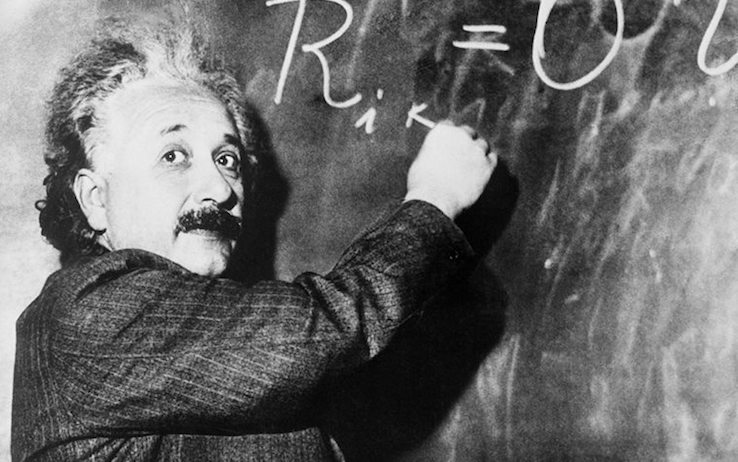